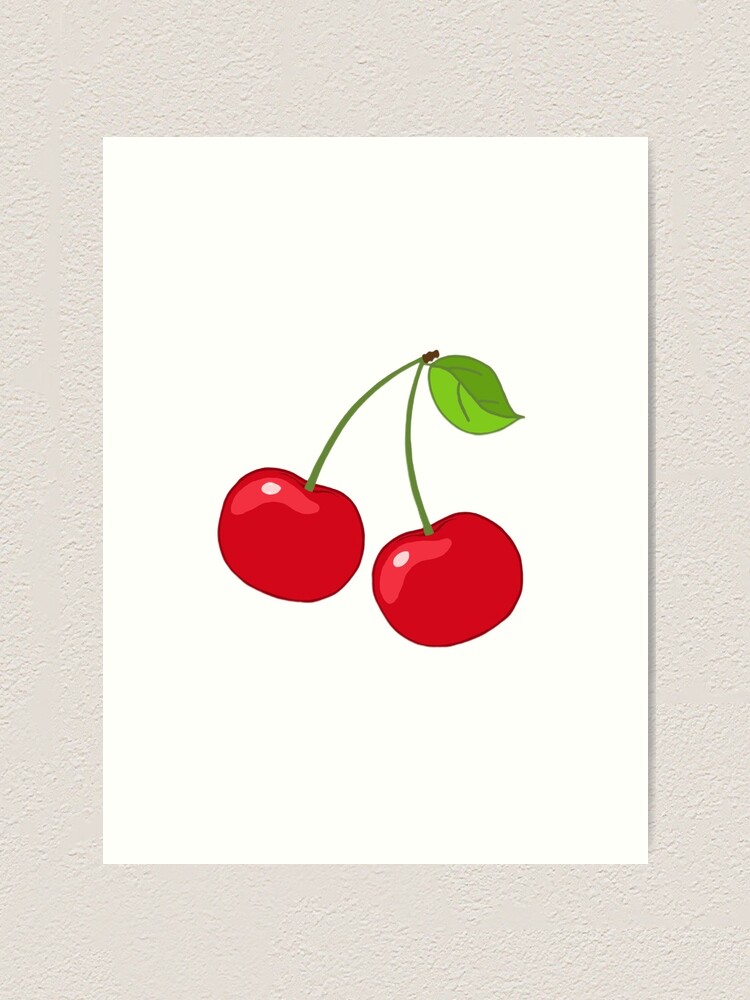 ПАРНИ И НЕПАРНИ БРОЈЕВИ
           Утврђивање
ПОНОВИМО!

ПАР СУ ДВОЈЕ!




ПАРНИ БРОЈЕВИ СУ: 2, 4, 6, 8, 10.
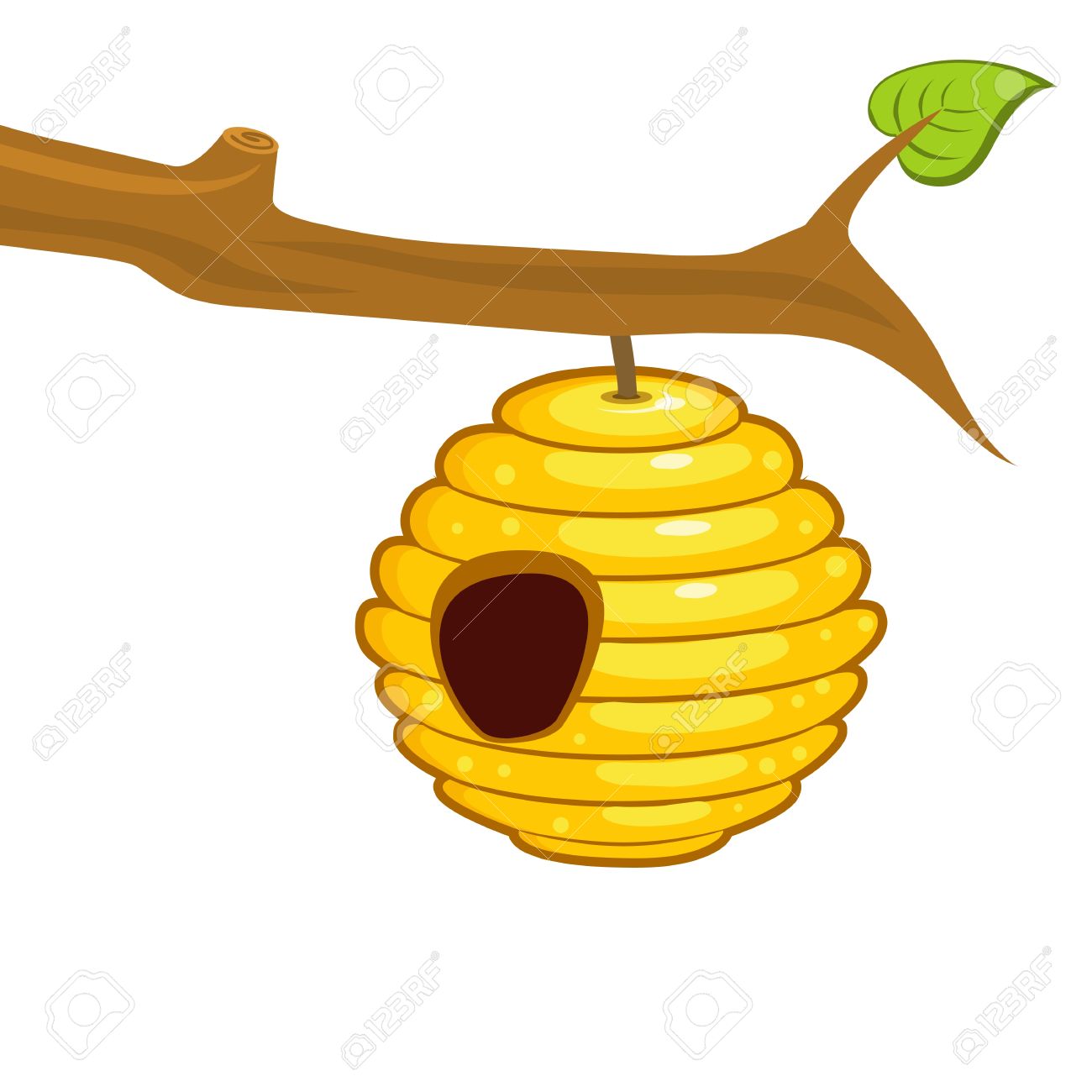 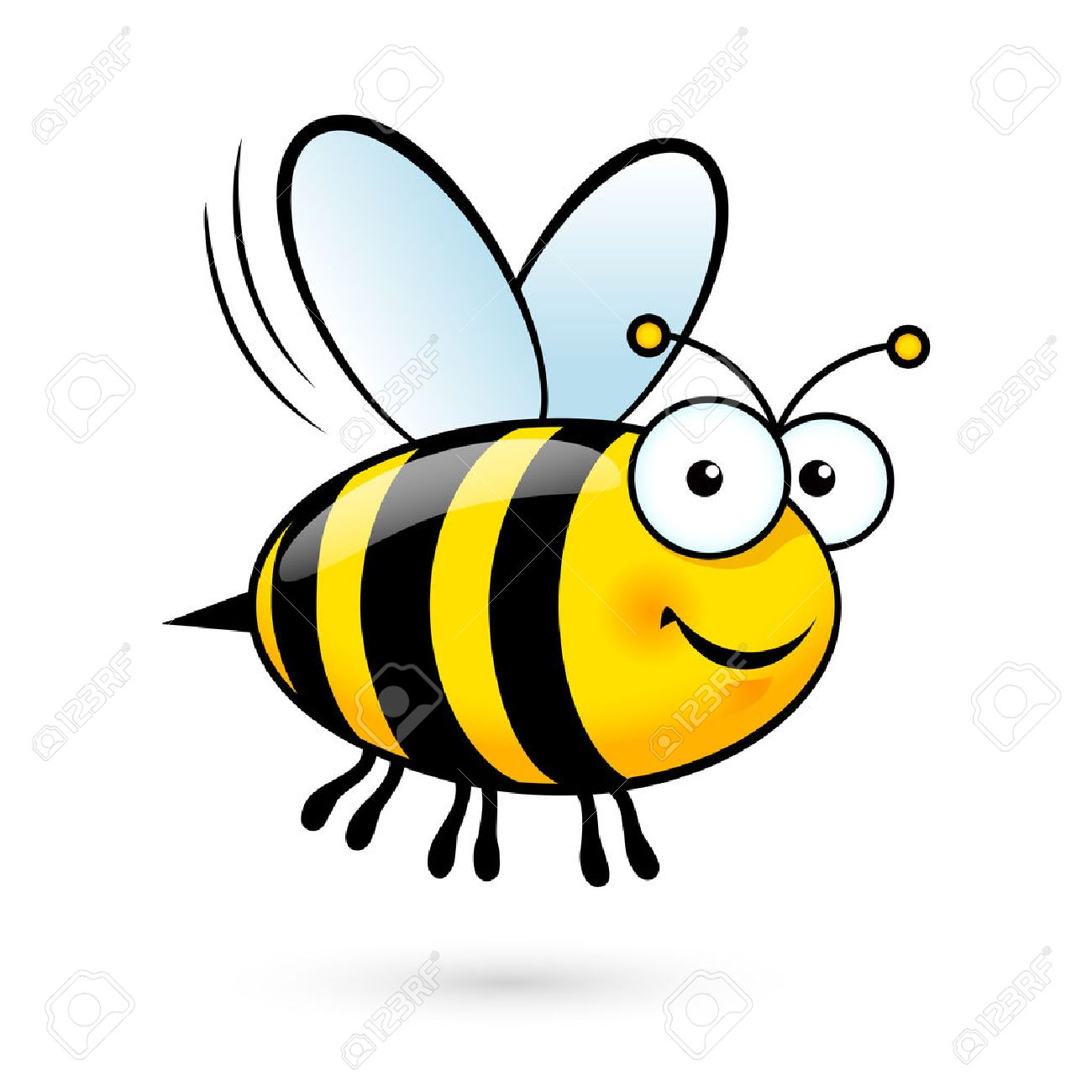 ДРВО ЈЕ САМО. ОНО НЕМА СВОГ ПАРА. 






НЕПАРНИ БРОЈЕВИ СУ: 1, 3, 5, 7, 9.
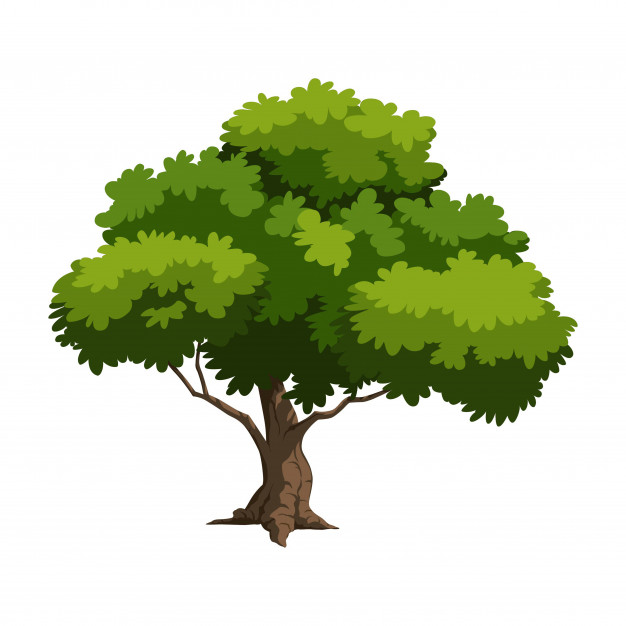 1. ЗАОКРУЖИ СВЕ ПАРНЕ БРОЈЕВЕ.

           1       2        5        7      8      


2. ДА ЛИ СУ СЉЕДЕЋИ БРОЈЕВИ ПАРНИ ИЛИ НЕПАРНИ? ЗАОКРУЖИ П ИЛИ Н.

СЕДАМ       П     Н             ДЕСЕТ        П    Н

ТРИ          П     Н            ШЕСТ          П    Н
3. ПОГЛЕДАЈ СКУП.










ОВАЈ СКУП ИМА _ ЕЛЕМЕНАТА.

БРОЈ ПАРОВА ЈЕ: _
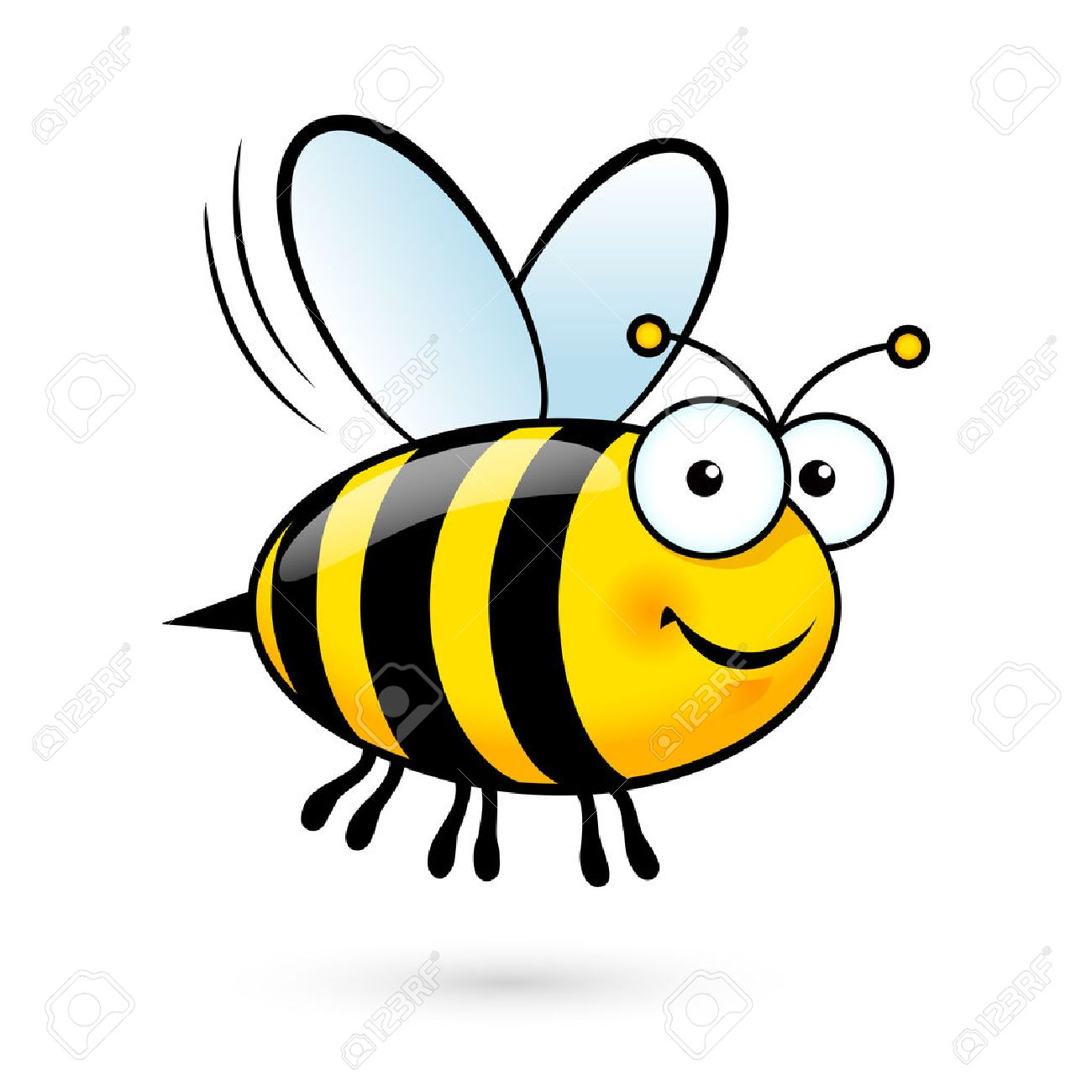 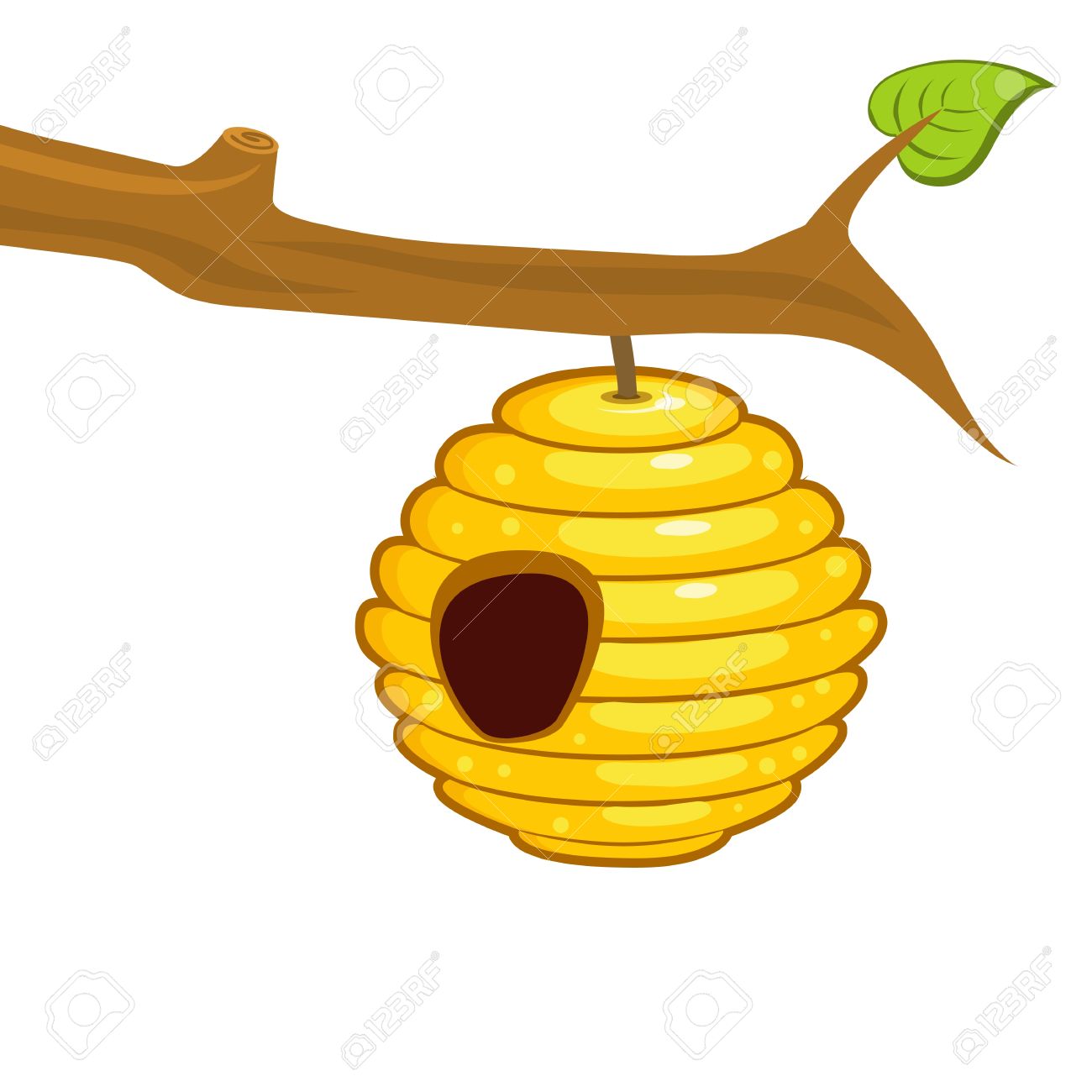 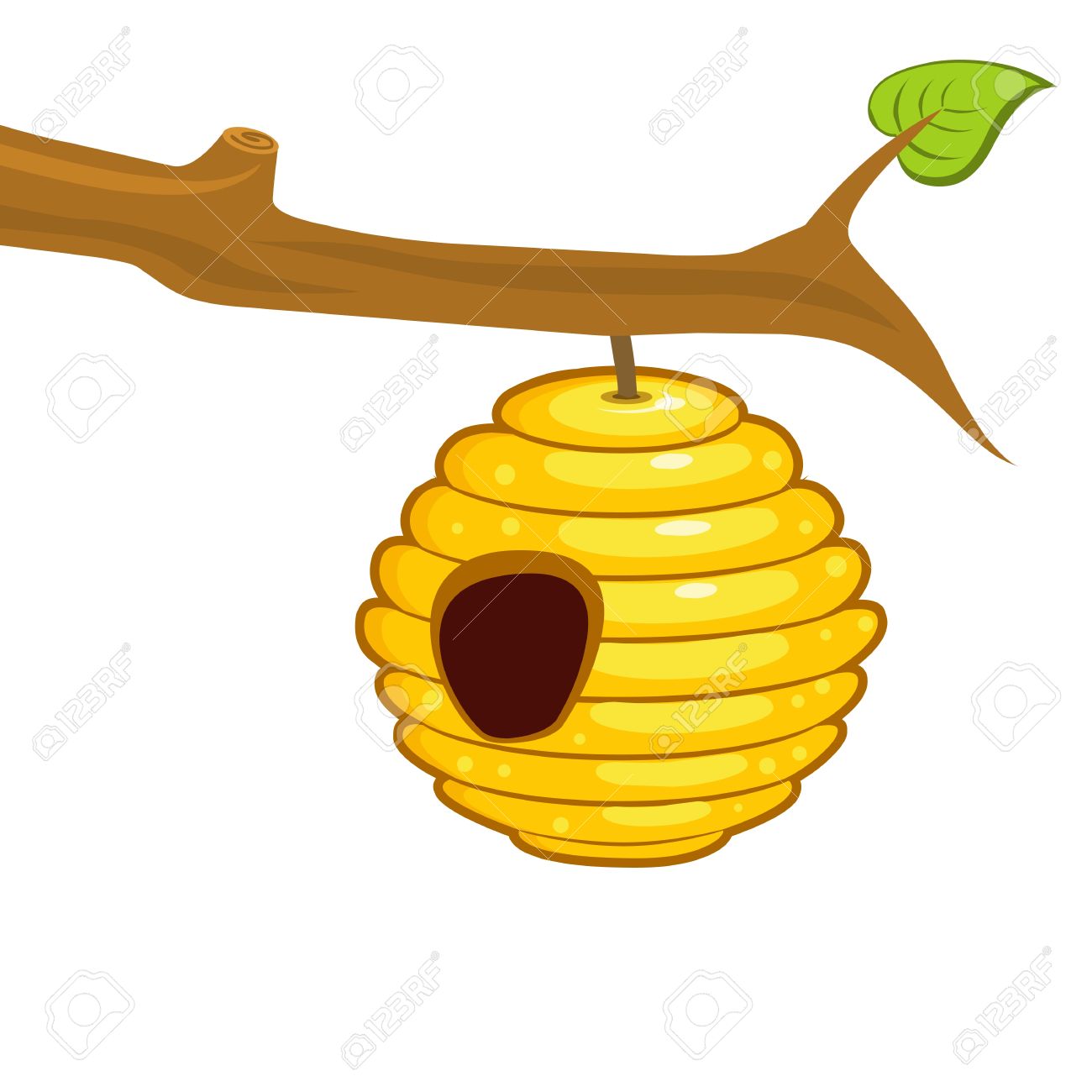 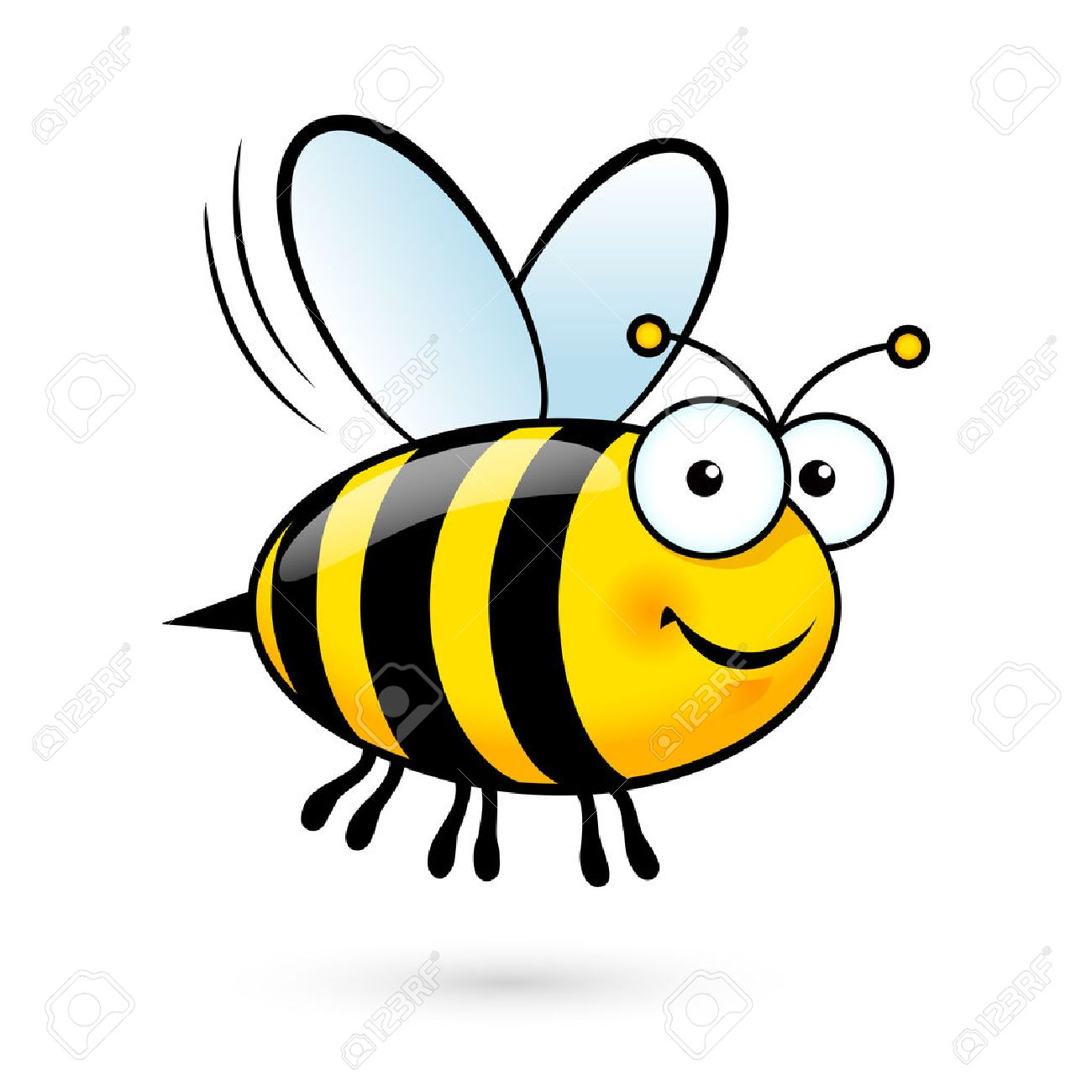 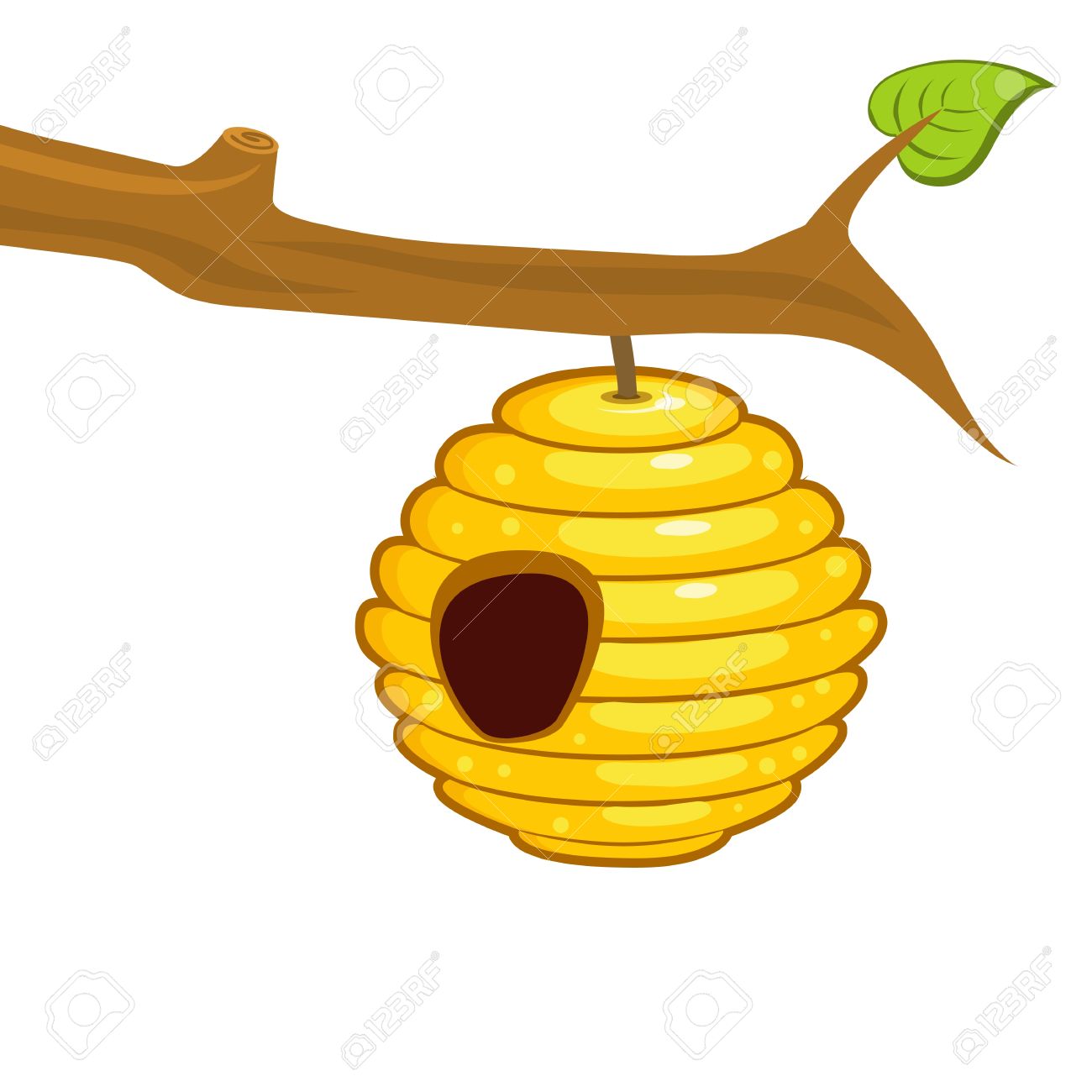 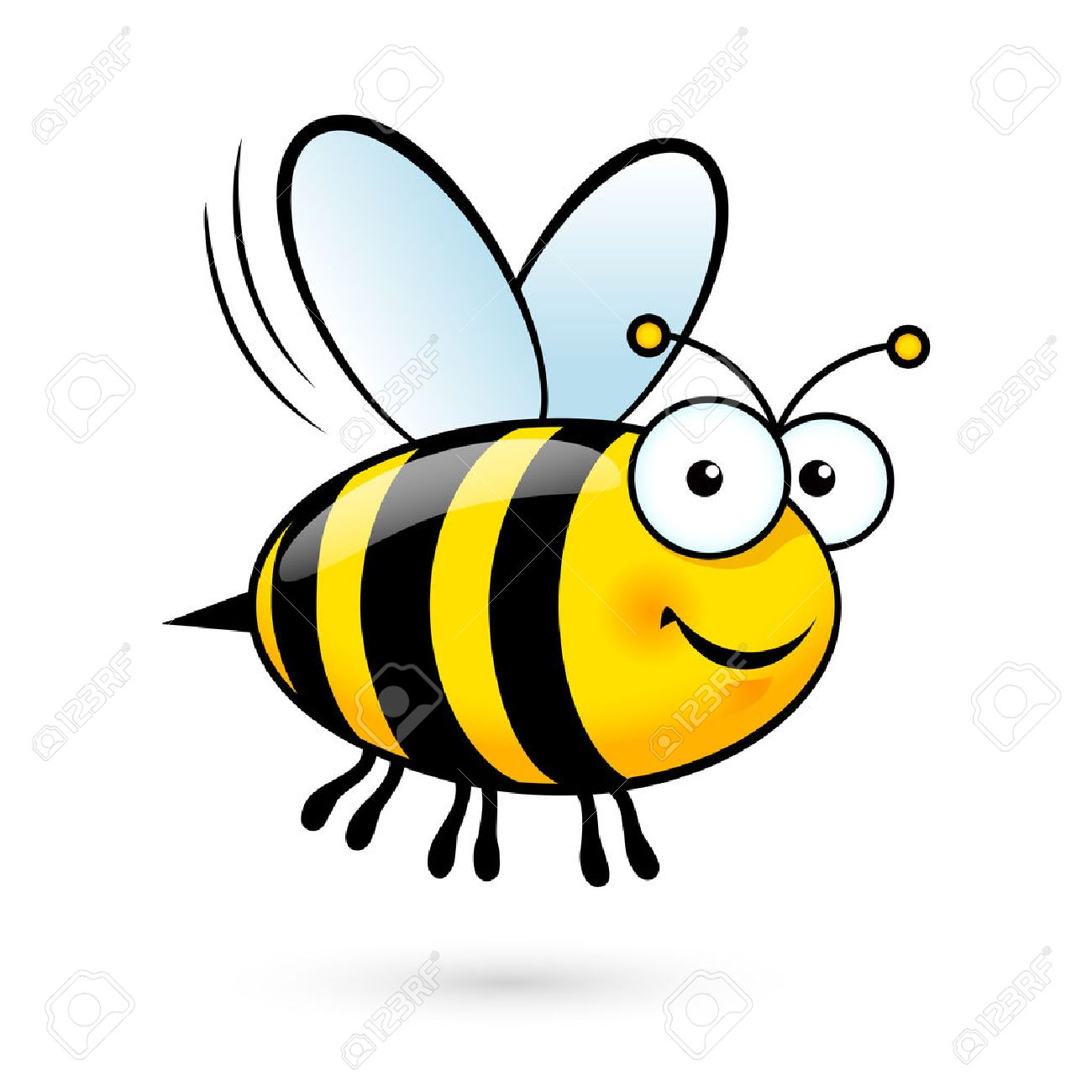 6
3.
4. ДА ЛИ ОВЕ ДЈЕВОЈЧИЦЕ МОГУ ДА ПОДИЈЕЛЕ ЈАБУКЕ ТАКО ДА ДОБИЈУ ЈЕДНАК БРОЈ ЈАБУКА? 
ЗАОКРУЖИ ДА ИЛИ НЕ.
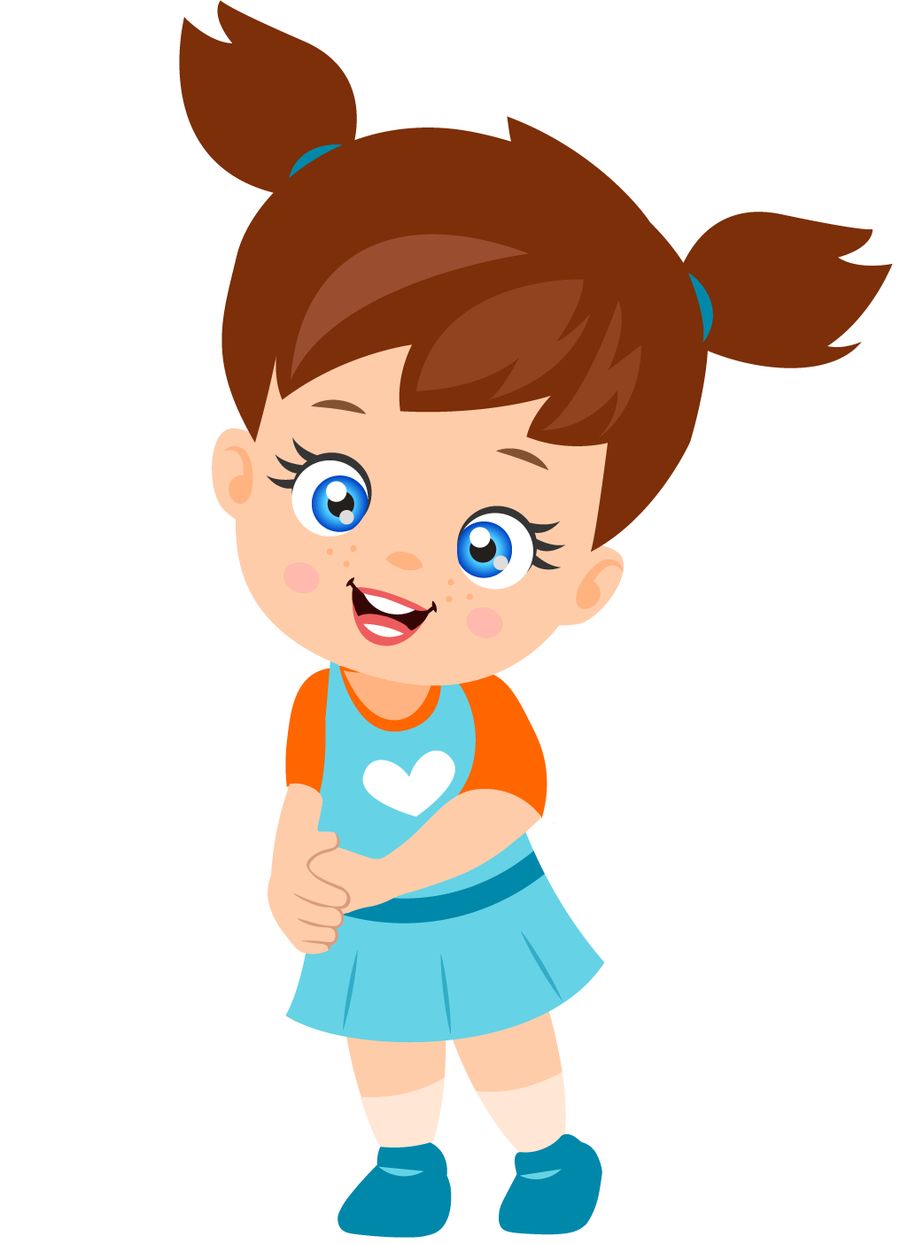 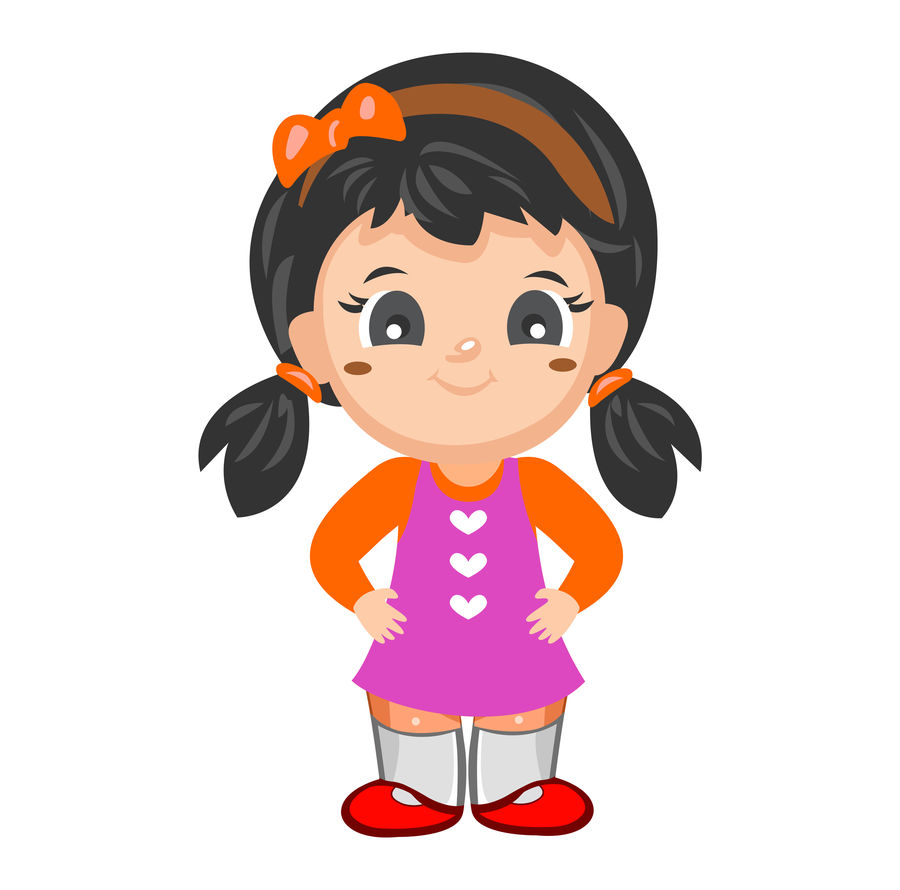 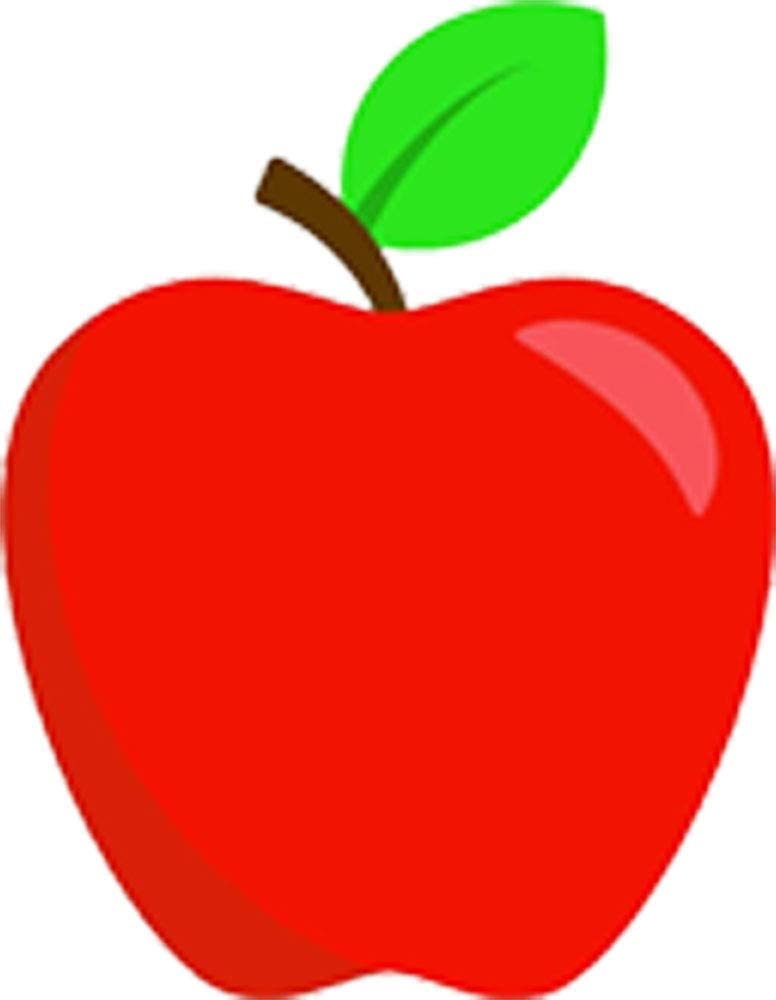 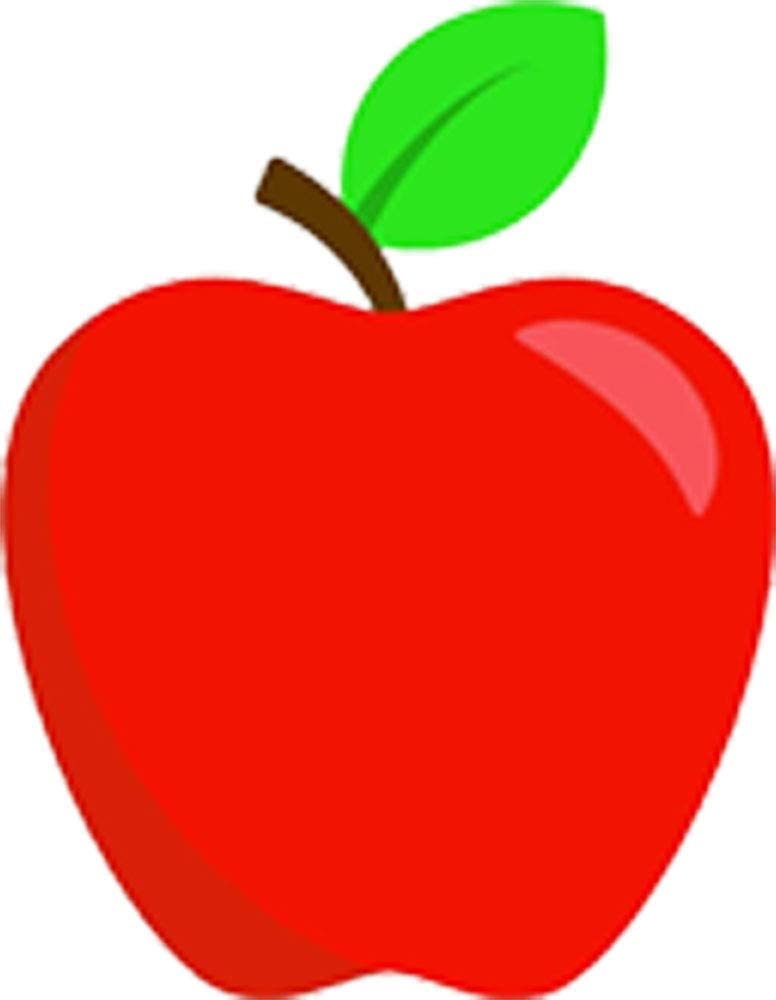 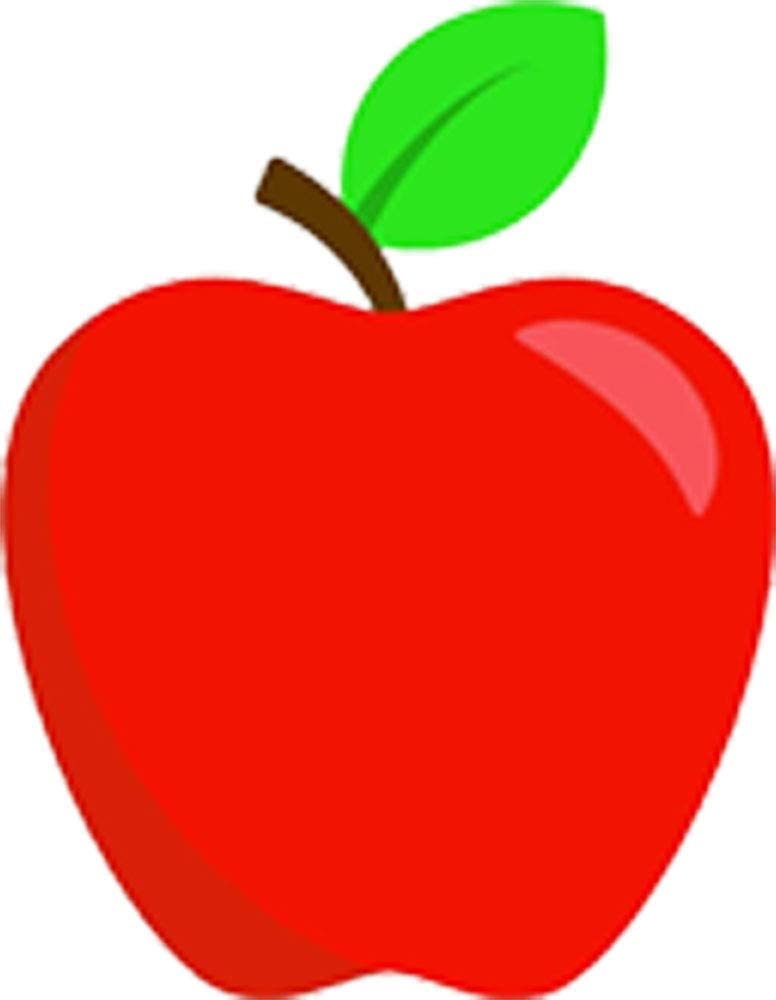 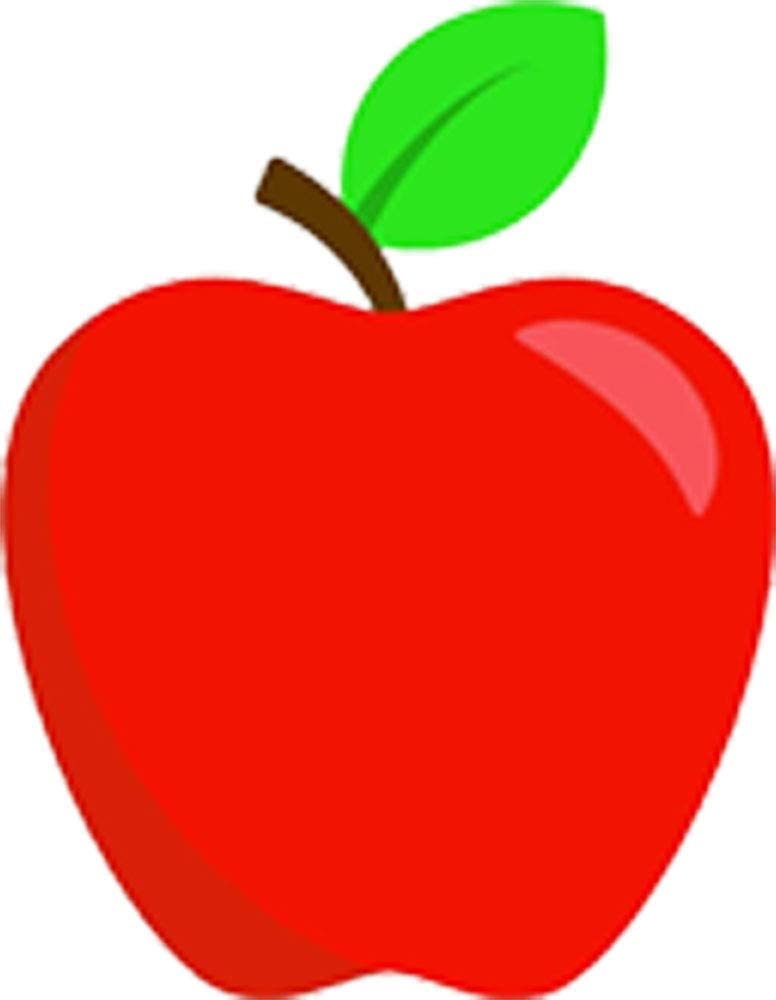 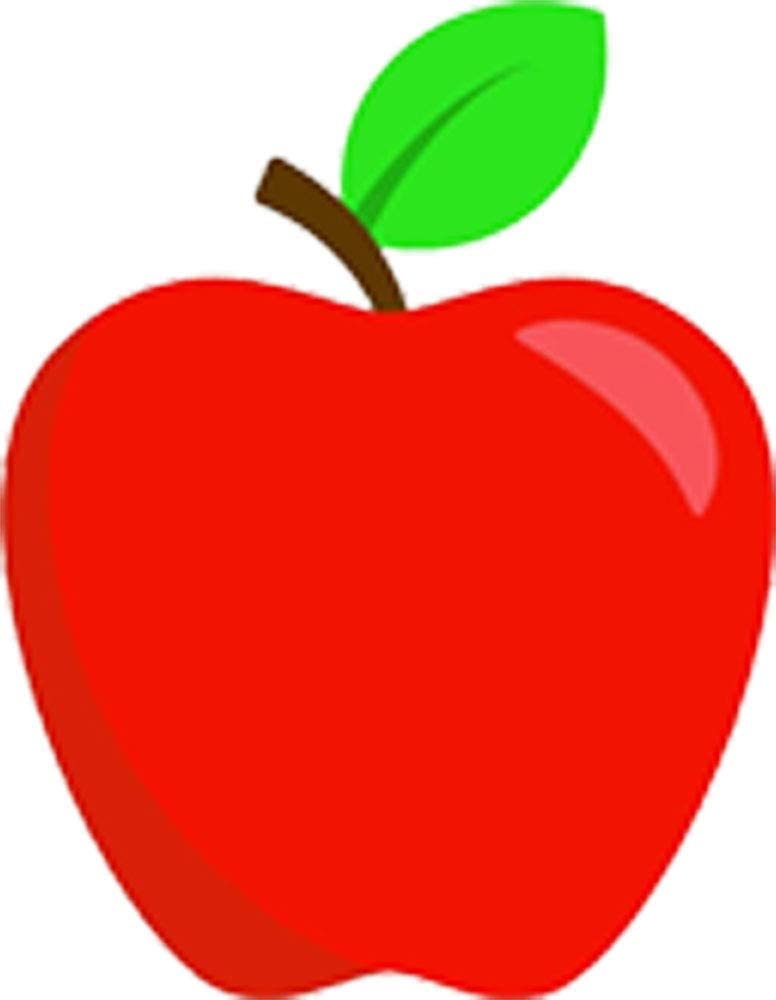 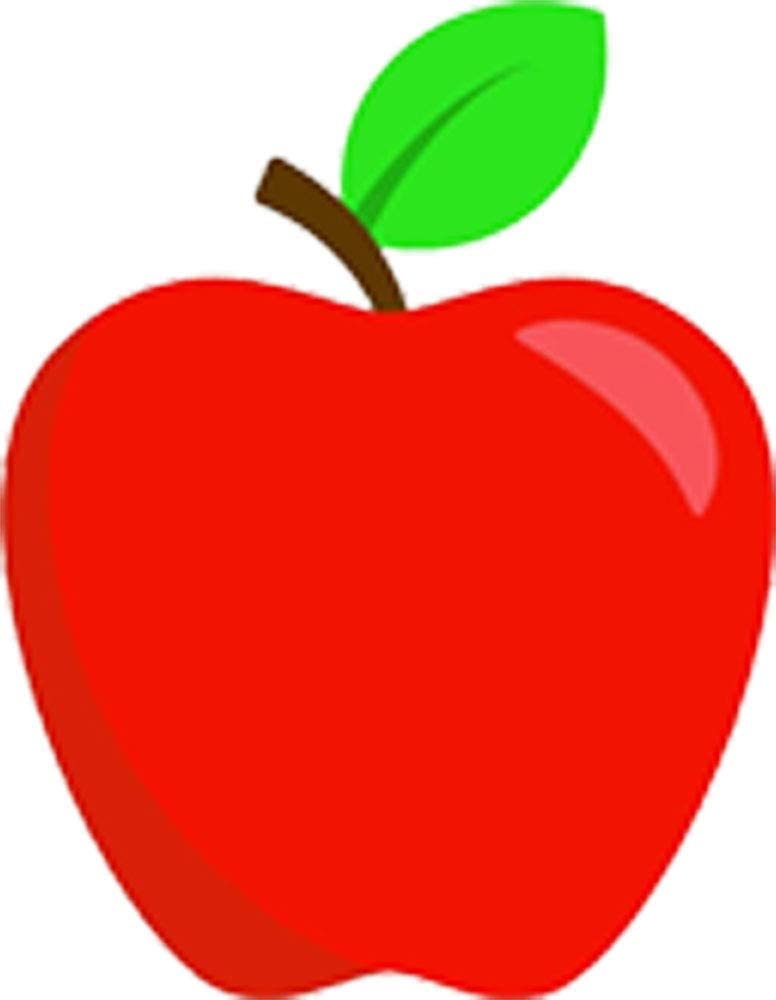 ЗАДАТАК ЗА САМОСТАЛАН РАД:
НАЈВЕЋИ ПАРНИ БРОЈ ПРВЕ ДЕСЕТИЦЕ УМАЊИ ЗА НАЈМАЊИ НЕПАРНИ БРОЈ.
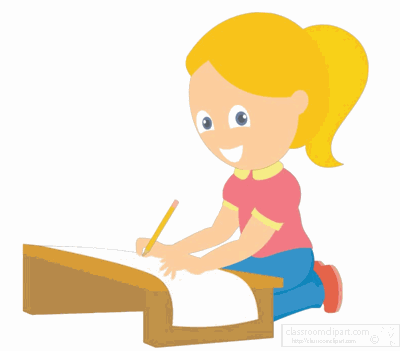